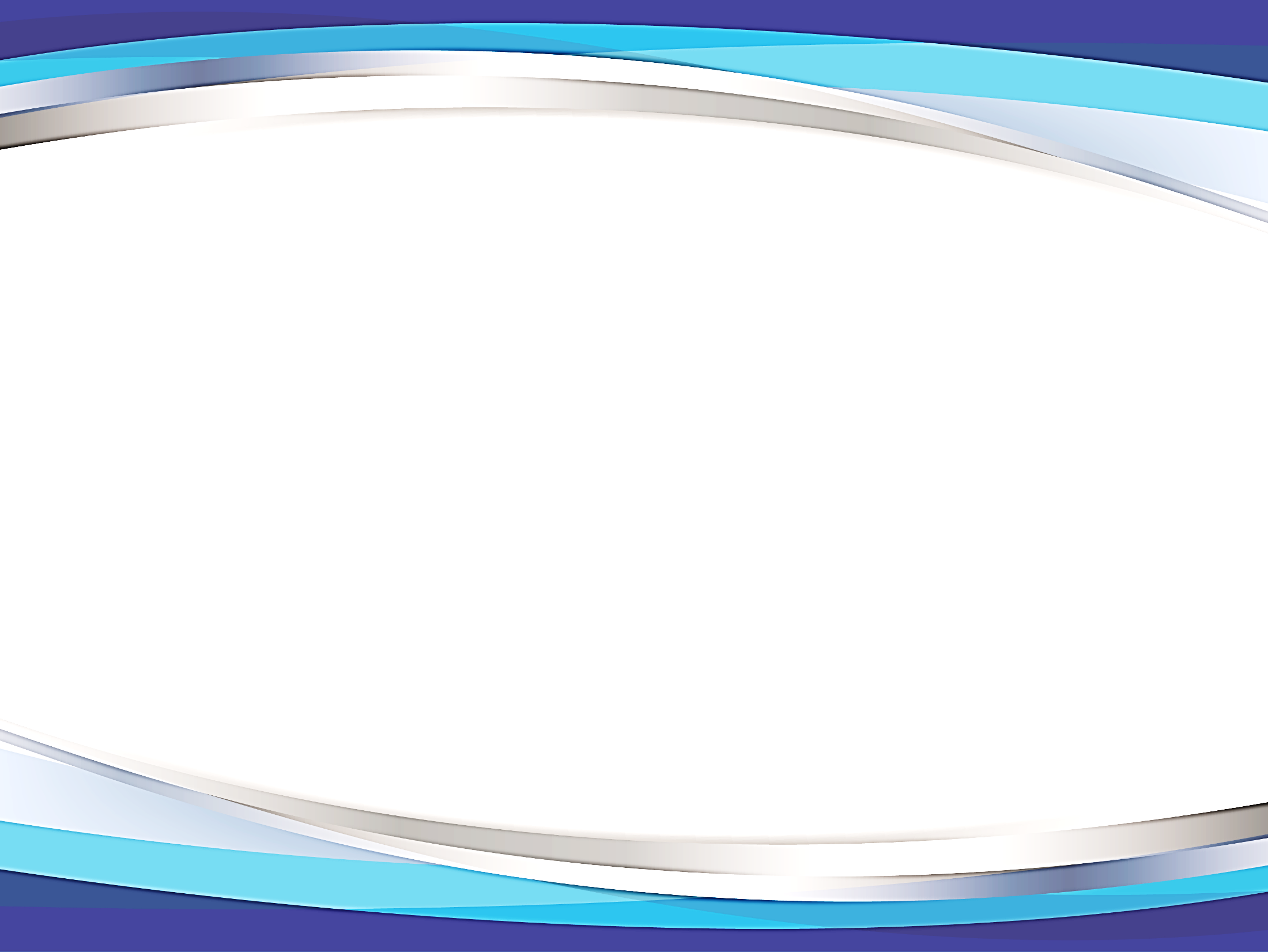 Taller de Orientación Laboral
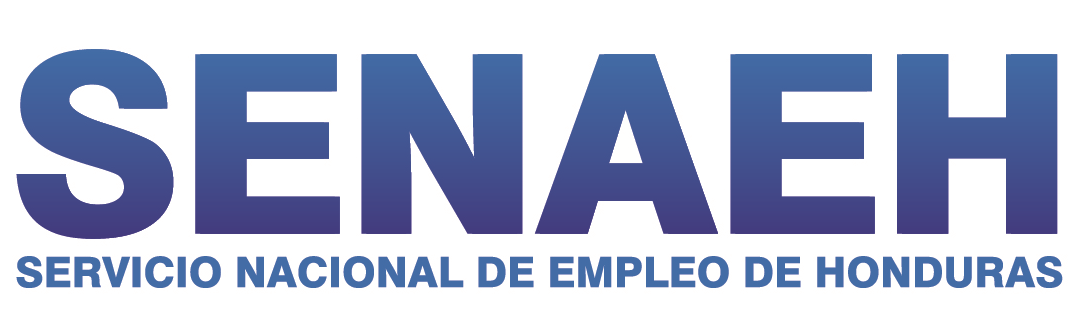 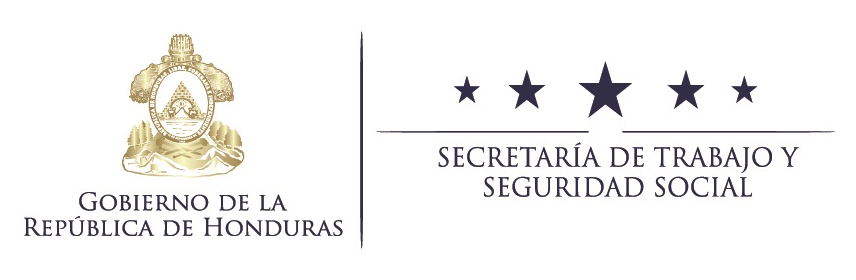 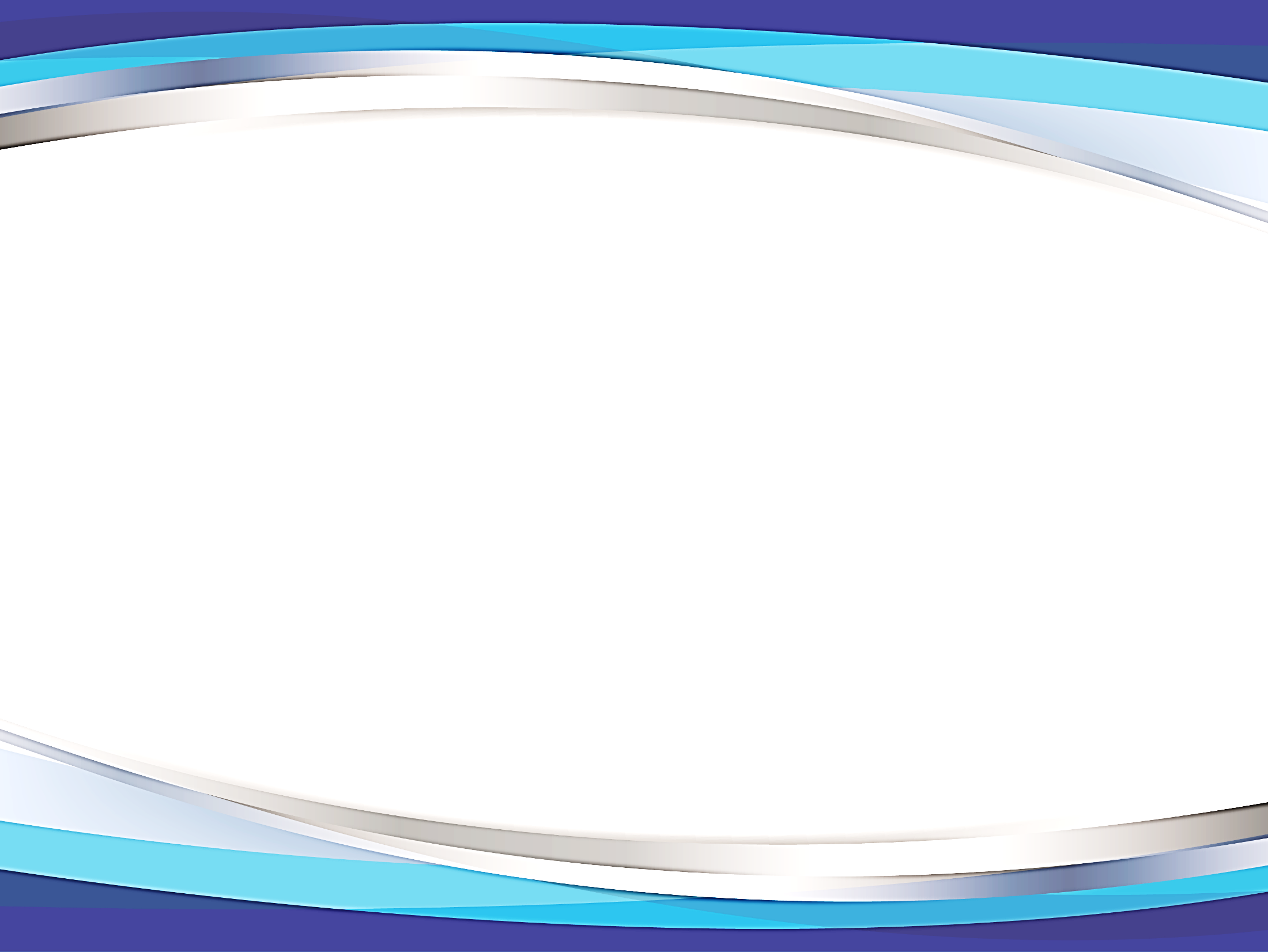 Currículum Vitae (C.V.)
¿Qué es?
Es la carta de presentación, ya que el empleador no nos conoce y a través del Currículum se formará una idea de nuestro perfil.
Es una recopilación de todos los datos personales, académicos y experiencia laboral de una persona, a lo largo de su vida independientemente del puesto de trabajo al cual se opta en el proceso de selección.
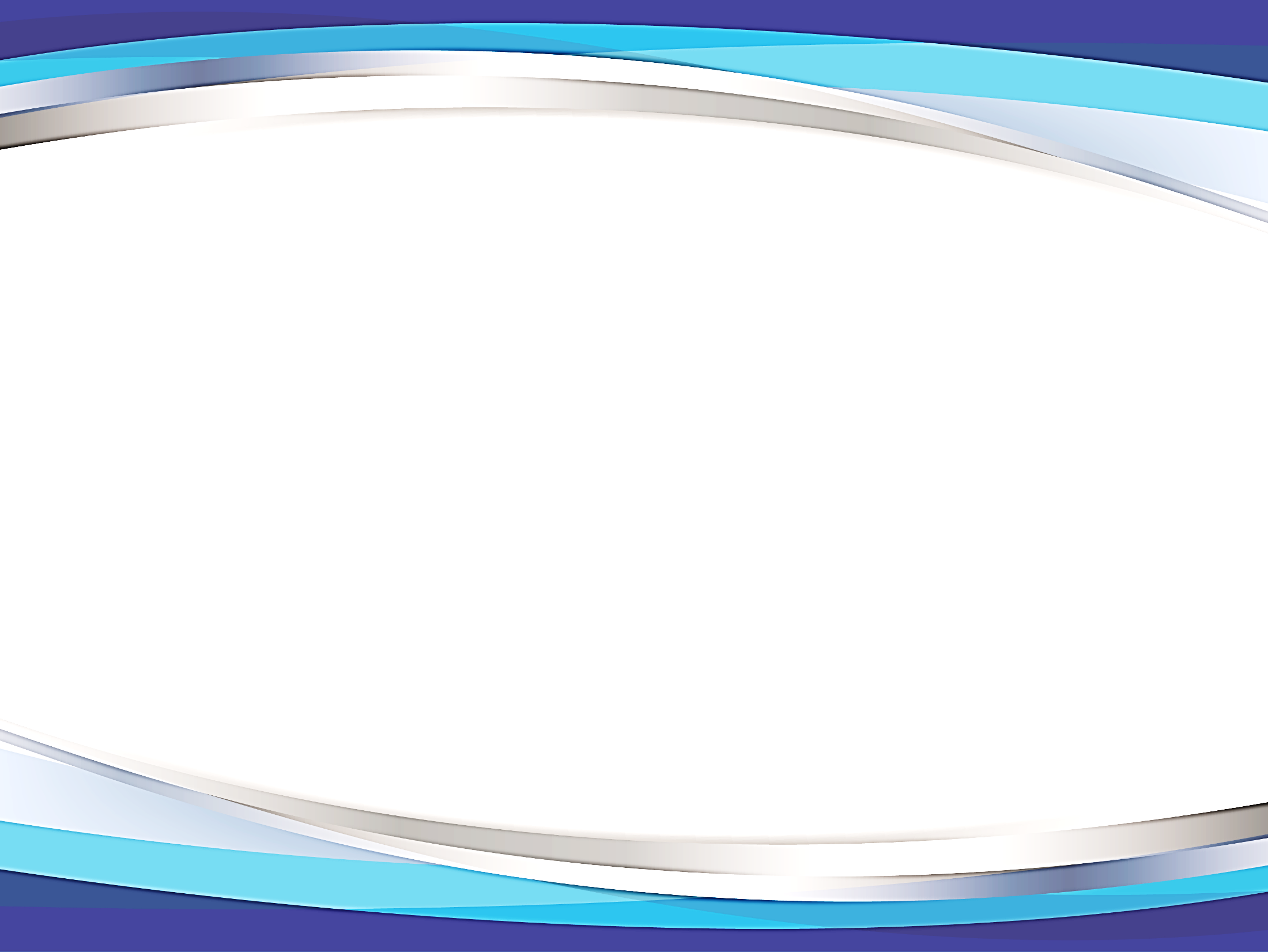 Objetivos del Curriculum Vitae
Dar información del buscador(a) de empleo, frente a los empleadores.
Obtener una entrevista de trabajo
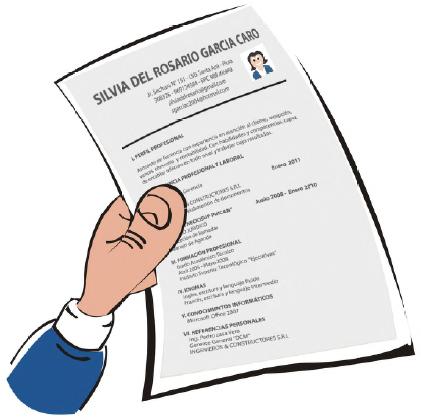 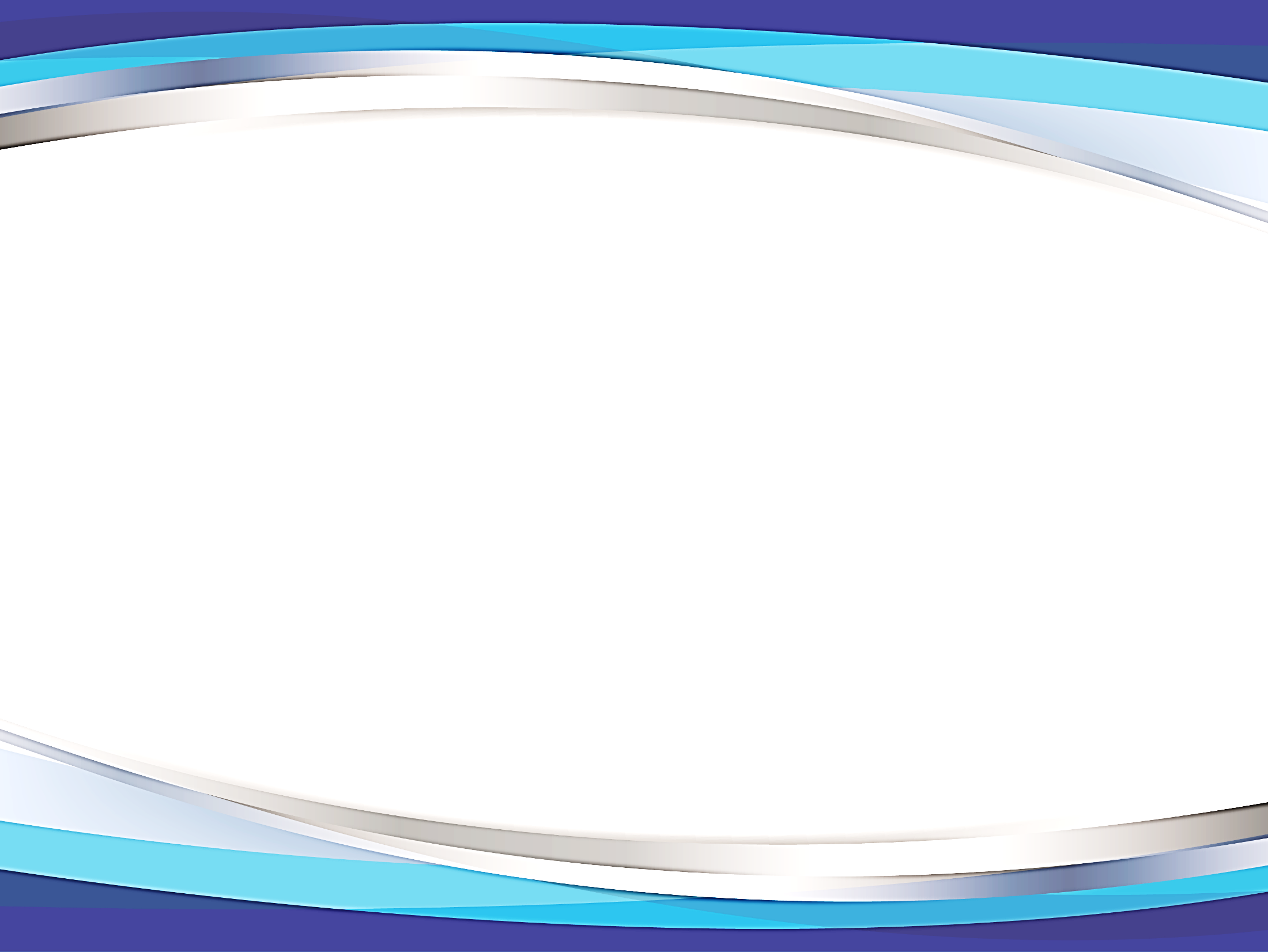 Características Generales del C.V.
Estar actualizado.
Conciso. (Breve)
Contener información honesta y positiva.
Dar una imagen profesional.
Estar ordenado por apartados
Bien presentado.
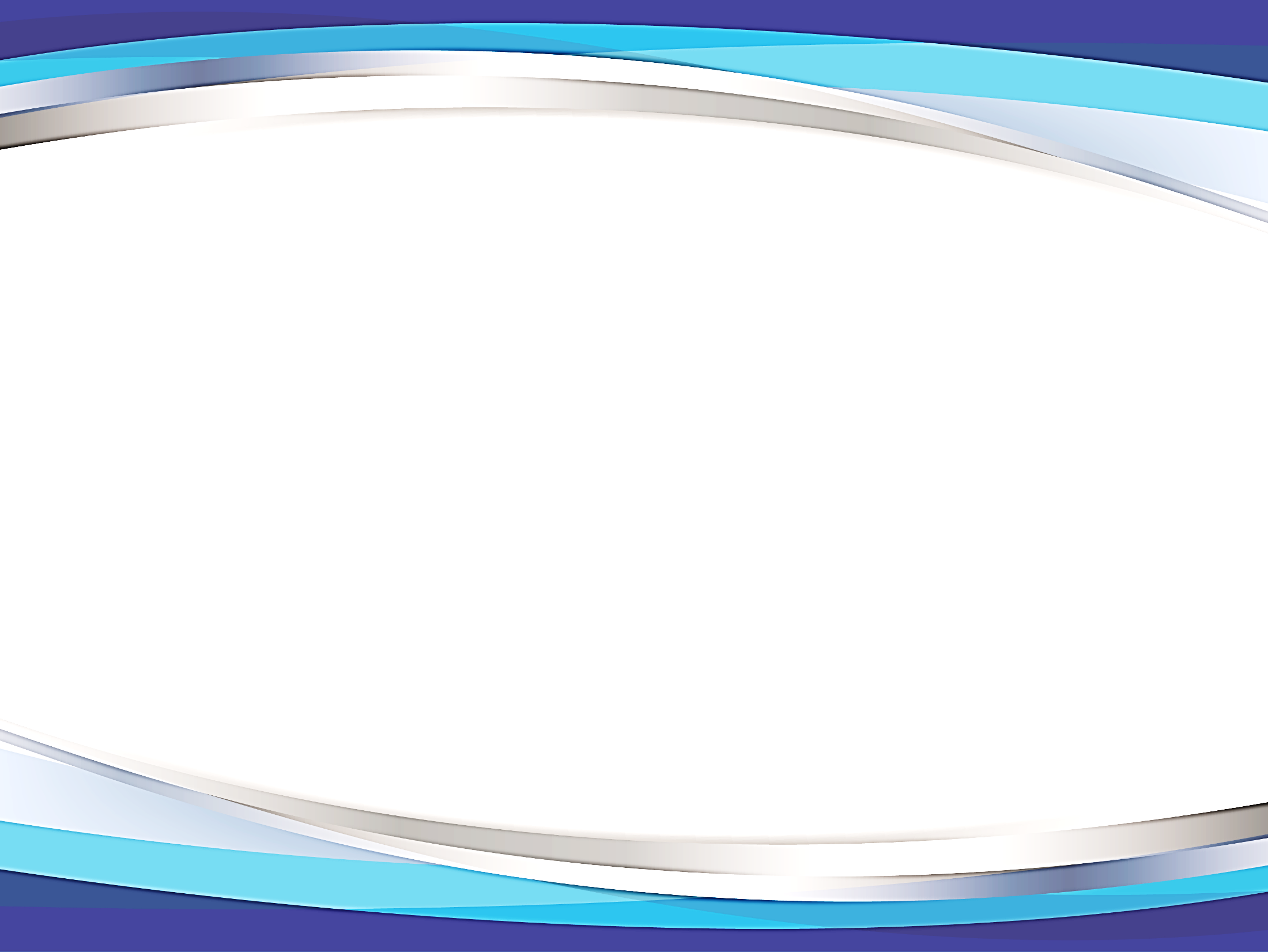 Cómo Presentar su C.V
En su Contenido:
Claro al presentar la información
Enfocar la información al puesto que solicita.
Se debe indicar el ultimo estudio realizado.
No hace falta decir que posee la educación primaria si ya tiene un nivel secundario.
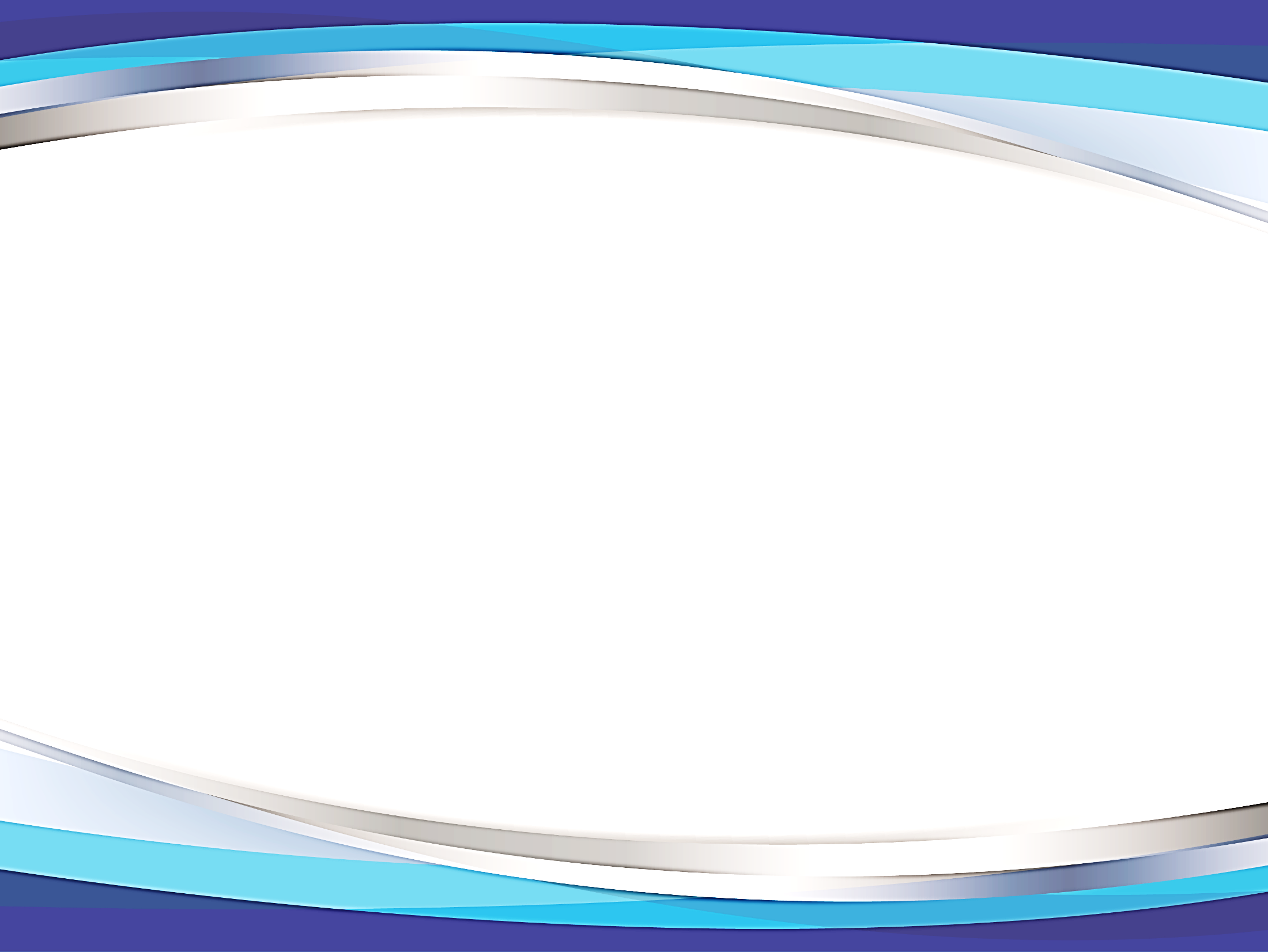 Cómo Presentar su Currículum Vitae
En su Contenido:
No es necesario hablar de pretensiones económicas, ese punto se debe tratar en la entrevista.
Evitar detalles inútiles.
Peso, altura, número de hijos, etc.
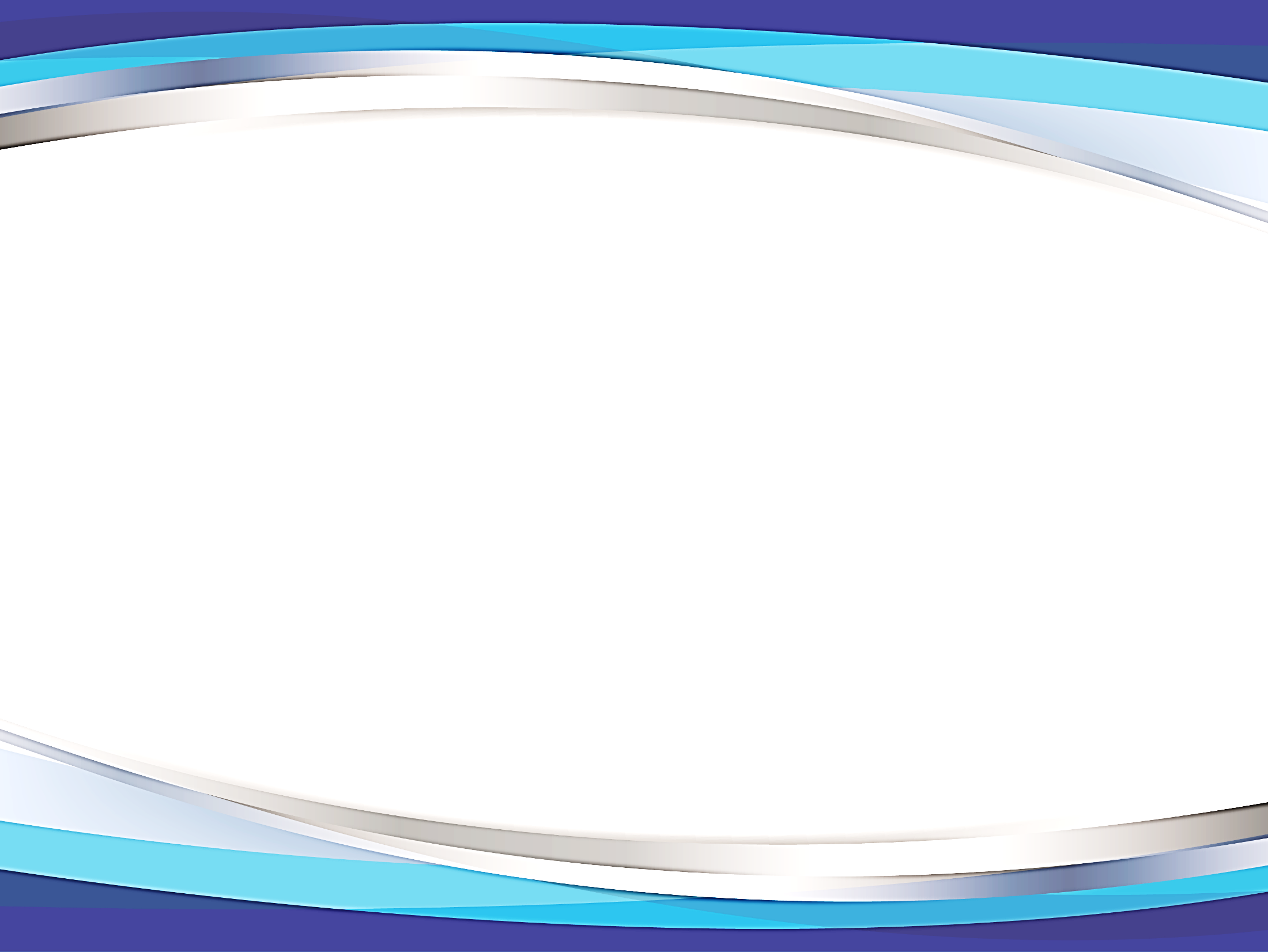 Destacar los empleos que estén relacionados con el puesto de trabajo solicitado.
En el caso de buscar el primer empleo, destacar prácticas y conocimientos profesionales adquiridos.
Adaptar el CV remarcando las experiencias más interesantes para la oferta a la que se aplica.
Destacar los números de teléfono donde puedan localizarlos.
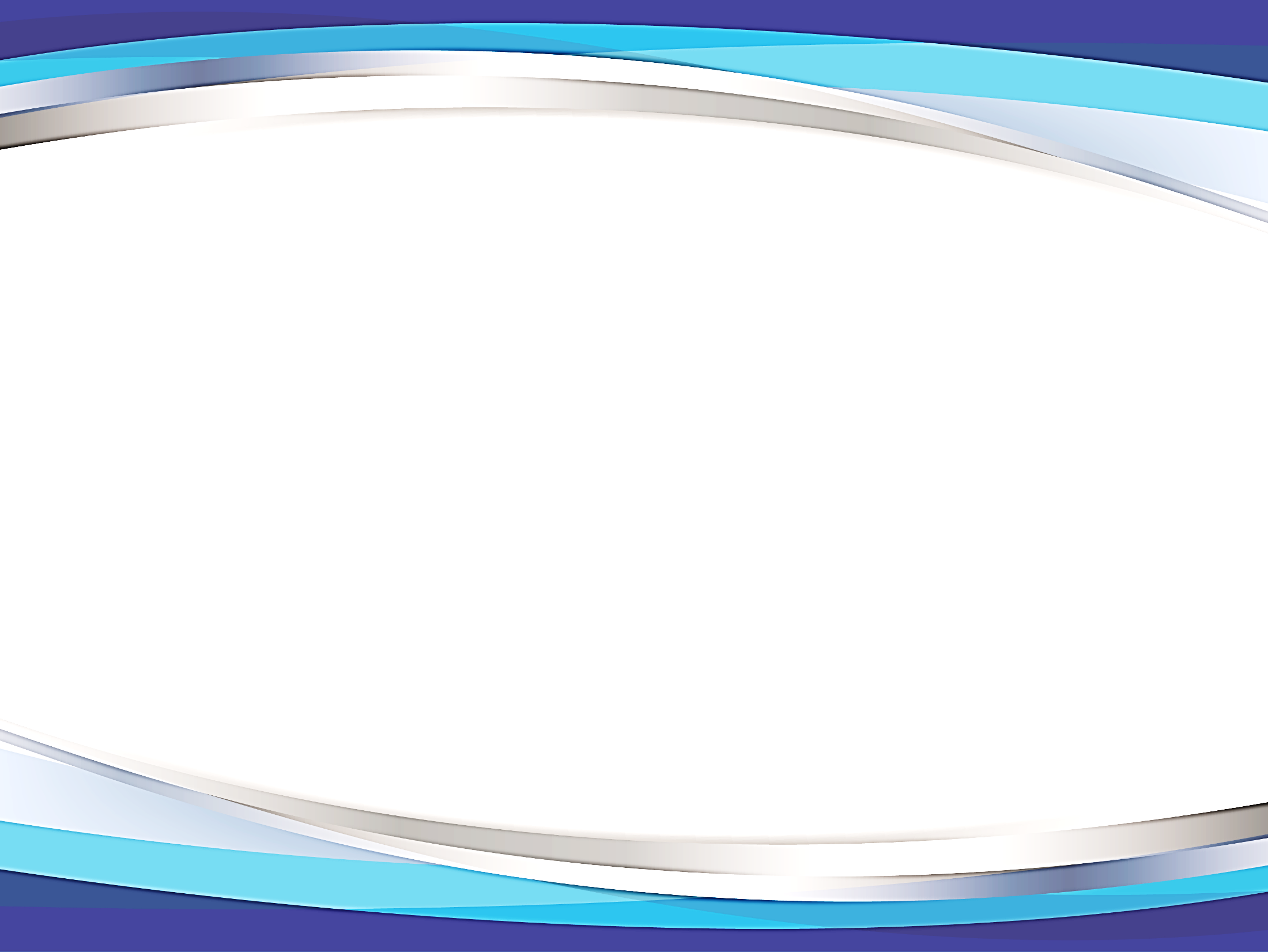 En su Redacción:
Máximo en 2 hojas.
Evitar errores de ortografía.
Preferiblemente usar letras Arial o Time New Román, tamaño 12.
Evitar correcciones hechas a mano.
En su Presentación:
Presentar el currículum vitae (C.V.) en fólder o sobre de papel manila, dependiendo del caso.
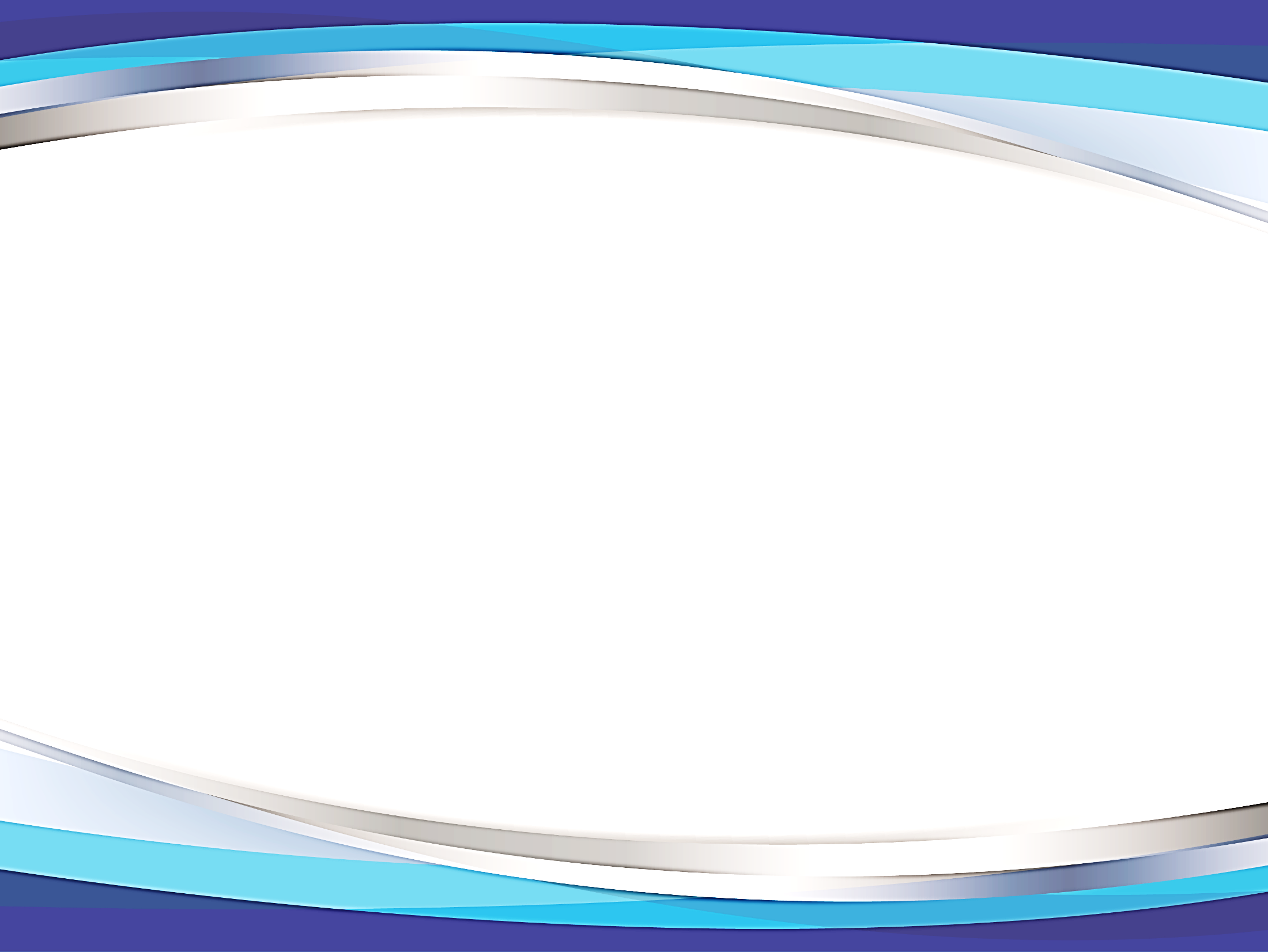 Respetar los márgenes y espacios.
Elaborado en computadora.
Las hojas deben estar limpias sin arrugas, ni manchas.
Léalo varias veces, para asegurarse que está bien.
Presentar la impresión original del currículum vitae y guardar varias copias.
Se sugiere utilizar colores para su impresión, cuidando de no caer en exageraciones o extravagancias.
Elementos Básicos del Curriculum Vitae.
Elementos Básicos del Curriculum Vitae.
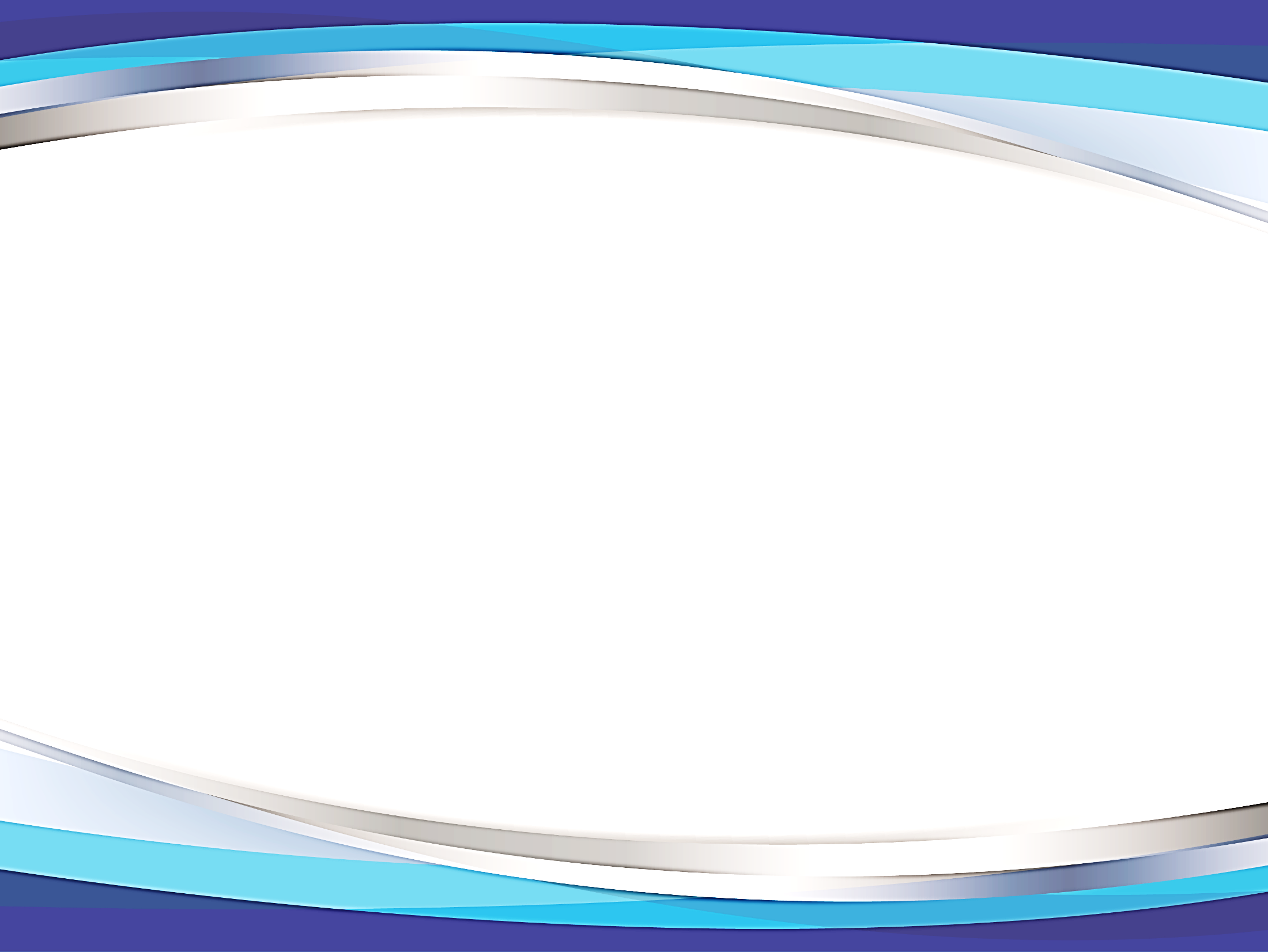 Datos      Personales
Formación Académica
Cursos Recibidos
Elementos Básicos del C.V.
Experiencia     Laboral
Habilidades y Competencias
Otros  Datos de Interés
Referencias  Personales
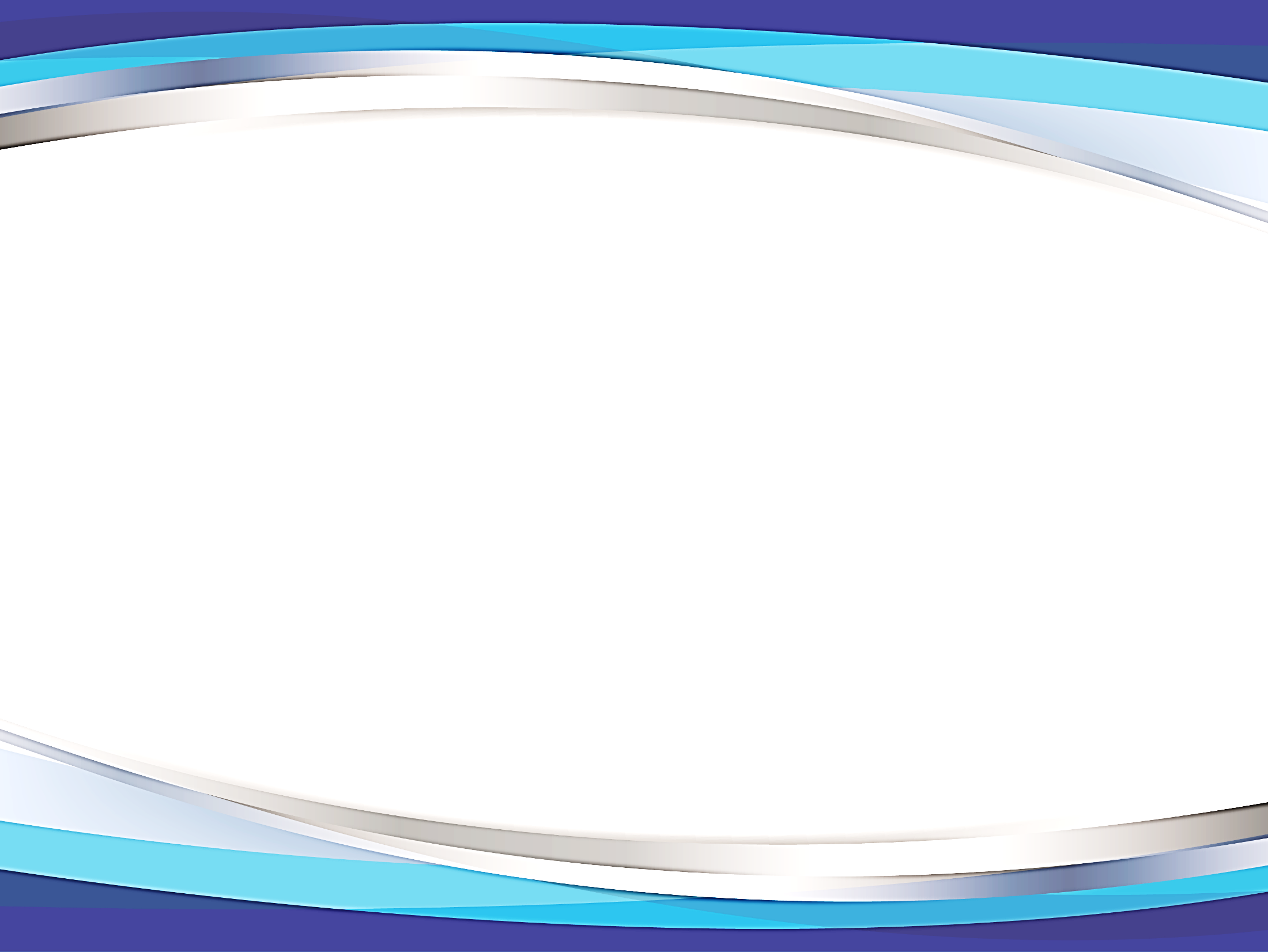 Anexos
Fotocopias de:
1. Tarjeta de Identidad.
2. Certificado de Estudios (Titulo).
3. Cursos Recibidos
4. Antecedentes Penales y Policiales
5. Referencias Laborales.
6. Referencias Personales.
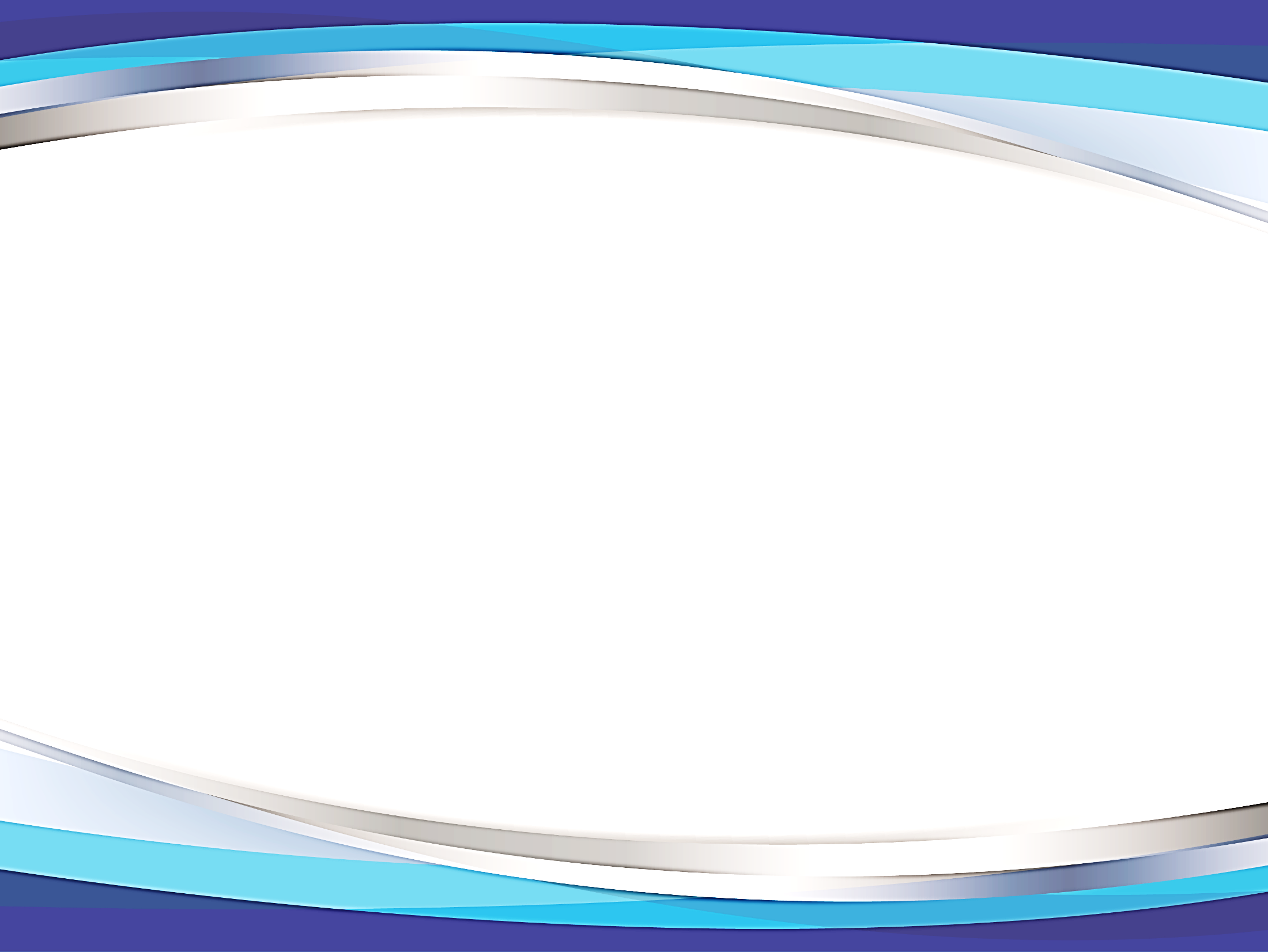 Estructura del C.V.
NOMBRES y APELLIDOS:
LUGAR Y FECHA DE NACIMIENTO:
TARJETA DE IDENTIDAD:
I. Datos Personales
NACIONALIDAD:
ESTADO CIVIL:
DOMICILIO:
TELÉFONOS:
CORREO ELECTRÓNICO:
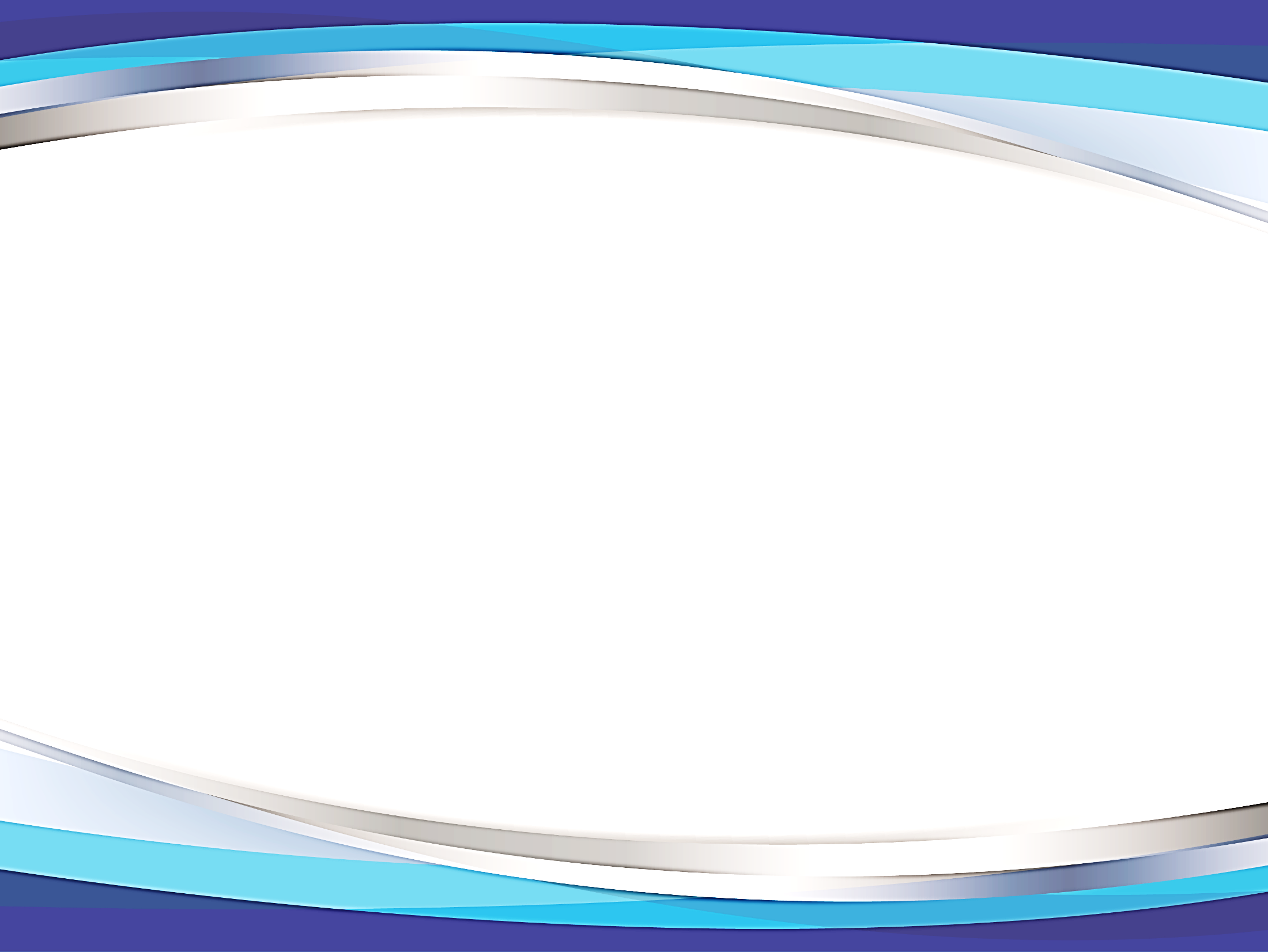 II. Formación Académica
Lo más frecuente es colocar los Estudios en orden cronológico, comenzando con los más recientes, o los que mas interesan a la Empresa o puesto al que esté aplicando en ese momento.
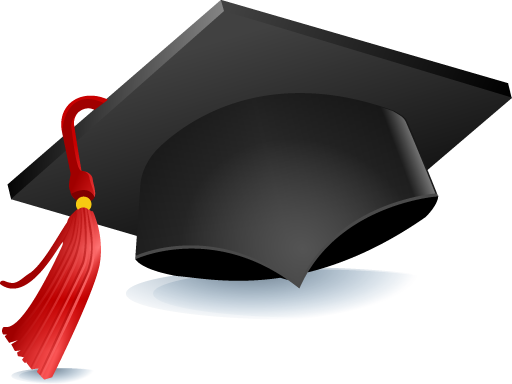 Ejemplo: 
TÍTULO OBTENIDO: Bachiller en Administración de Empresas, 
Instituto:  Central Vicente Cáceres.  
Año: 2015-2017
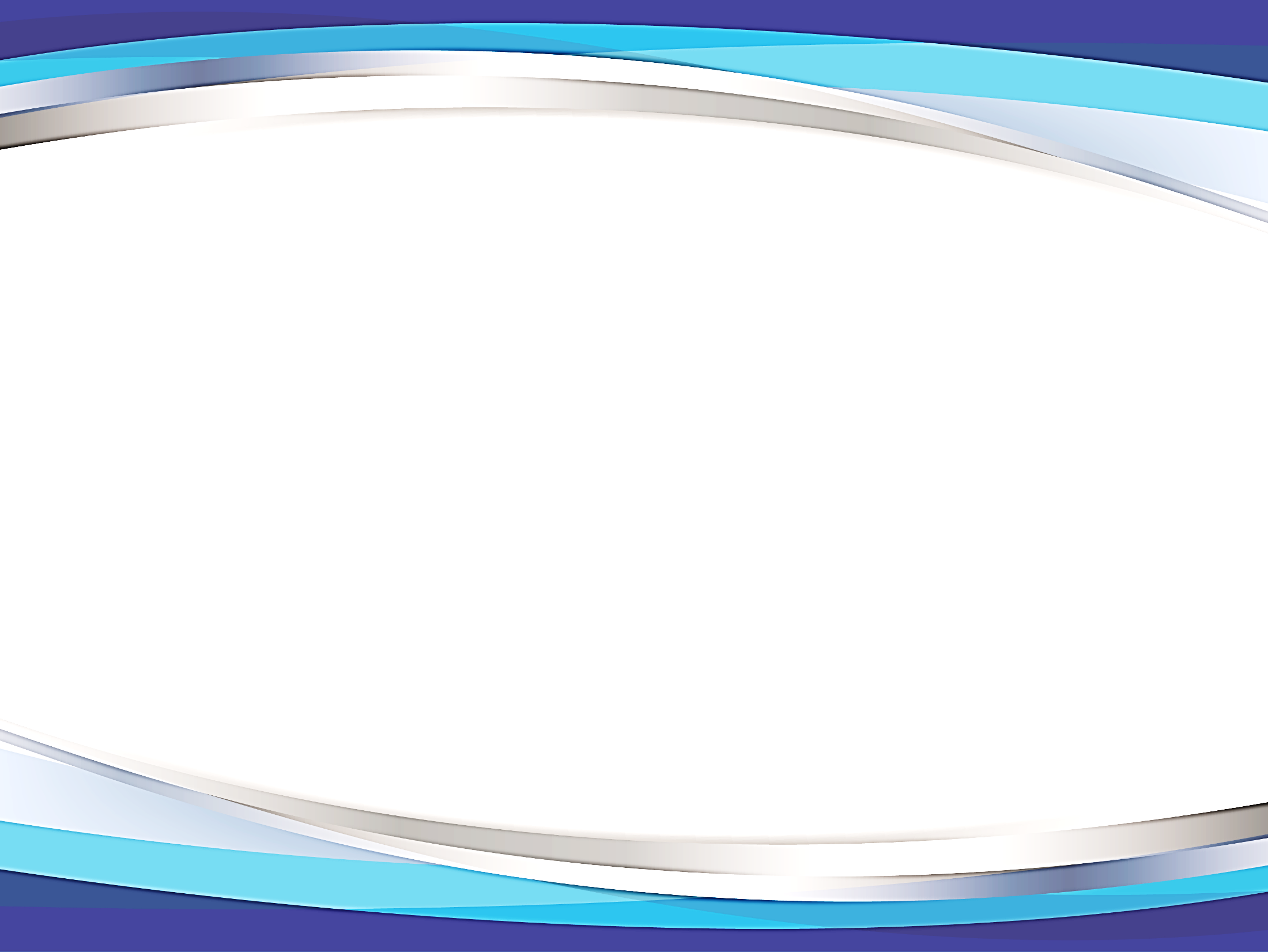 III. Cursos Recibidos
Ejemplo: 
Nombre del curso:  Técnicas Atención al Cliente. 
Impartido por: Instituto Nacional de Formación Profesional INFOP
Fecha: 23 de agosto del 2017.
Al igual que en el caso anterior se colocará en orden de proximidad cronológica y relevancia para el puesto que aplica.
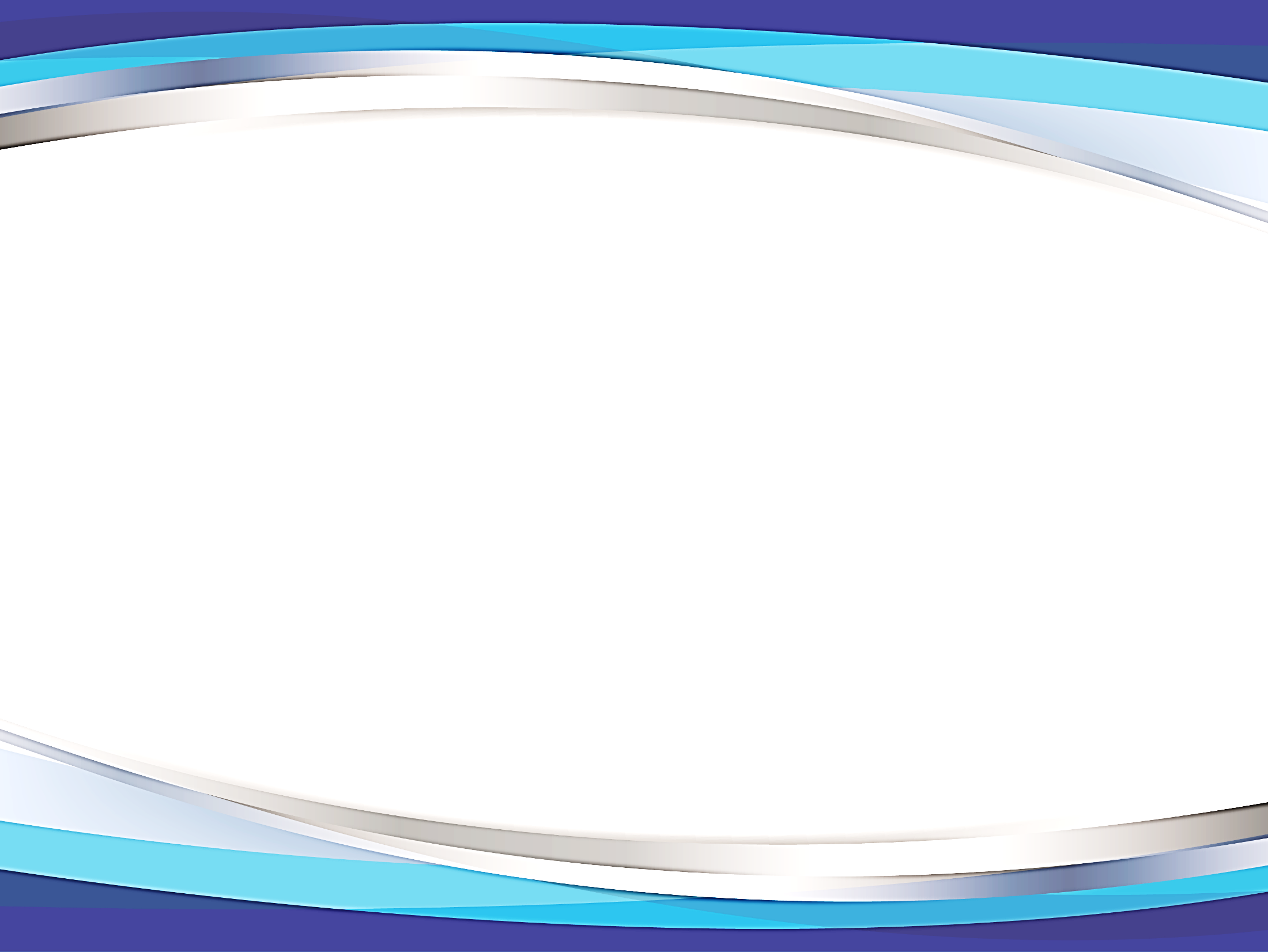 IV. Experiencia Laboral
Es importante mencionar todos los trabajos realizados, o los que mas se relacionen con el Puesto al que se aspira en el momento. Incluyendo los siguientes Datos:
Nombre de la Empresa, Institución.
Puesto que ocupó.
Principales funciones desarrolladas.
Fecha de inicio y de finalización de labores.
Teléfono y dirección de la Empresa.
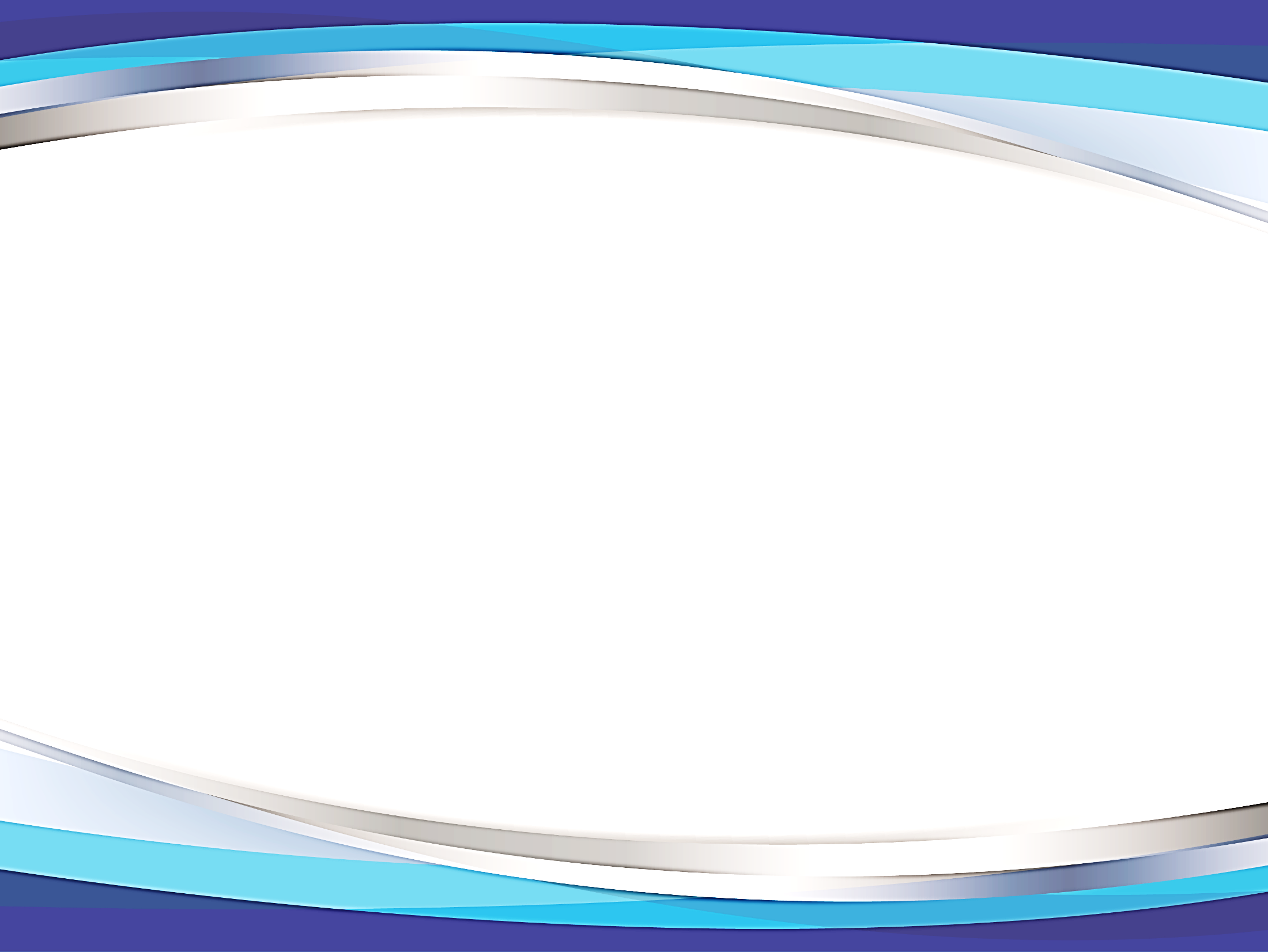 V. Habilidades o Competencias
Un buen C.V. debe resaltar todas las habilidades personales que caracterizan al titular del mismo y que pueden ser de especial interés a la empresa o empleador a quienes estamos ofertando nuestros servicios.
Ejemplo:
Facilidad de Expresión
Capacidad de trabajo bajo presión
Manejo de Office e Internet
Etc.
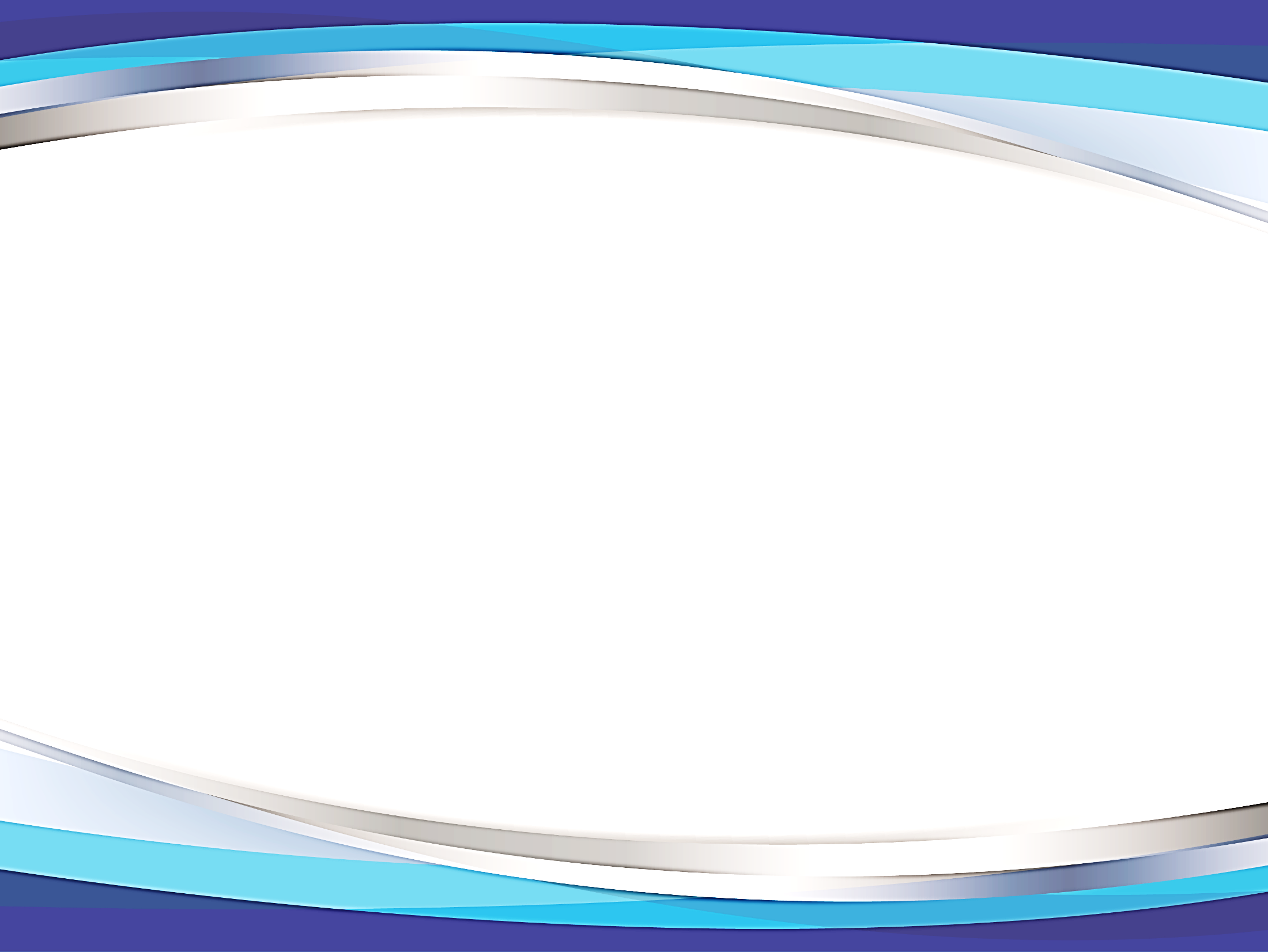 VI. Otros Datos de Interés
Señalar aquellos aspectos que no se hayan incluido en los anteriores apartados y pueden tener relevancia en la obtención de un empleo.
Licencia de Conducir (Liviana, pesada, de moto)
Posee vehículo o moto
Disponibilidad de viajar dentro y fuera del país
Disponibilidad de horario
Actividades en Asociaciones u Organizaciones
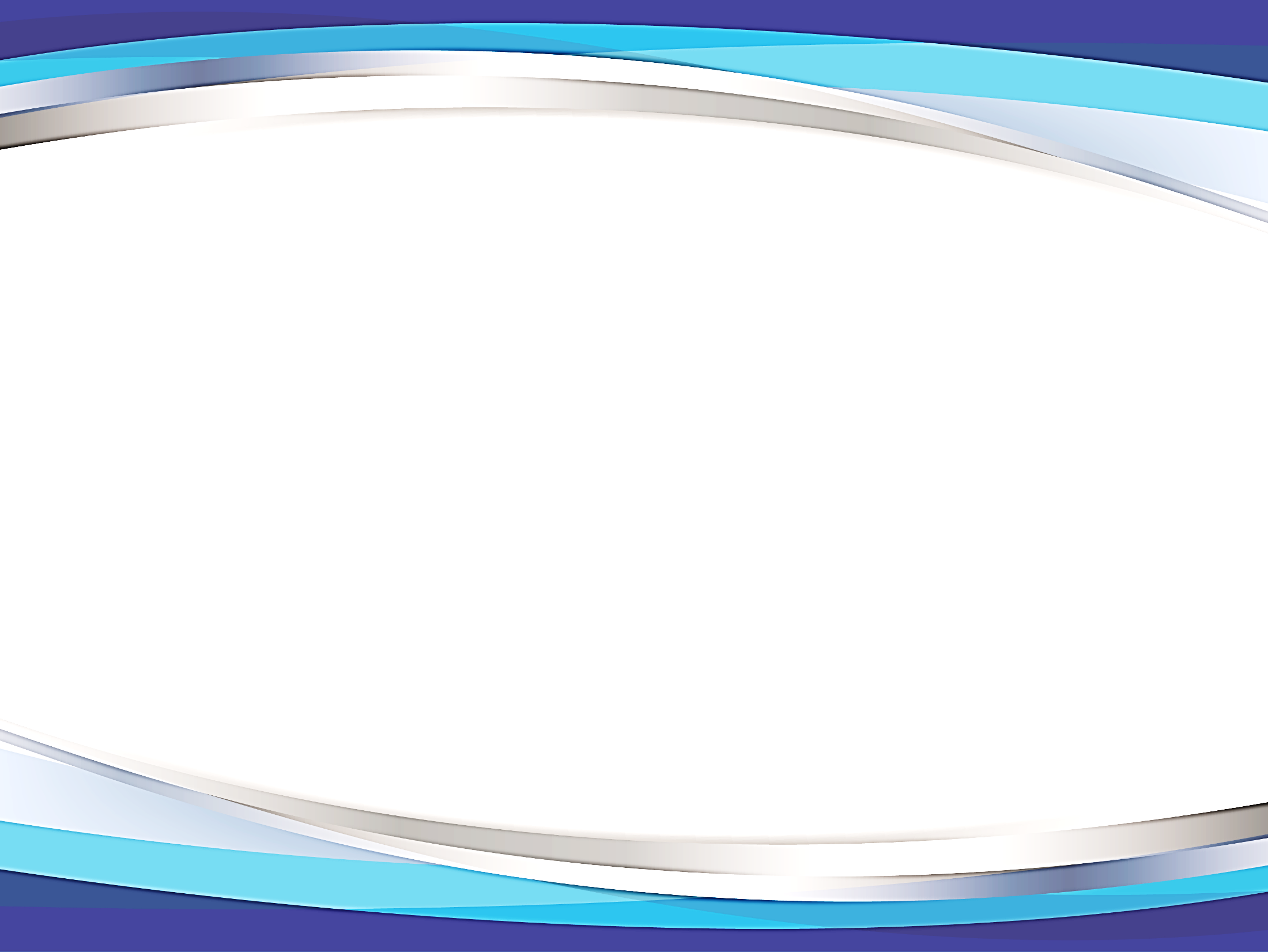 VII. Referencias Personales
Se refiere a aquellas personas que nos conocen y pueden confirmar los aspectos positivos de nuestra vida personal, profesional y/o laboral.
Debe considerarse un mínimo de tres referencias personales, que no sean familiares.
Ejemplo: Lic. Emilio Josué Gómez, Gerente Propietario de Pollos Superiores, Tel. 8888 - 8888
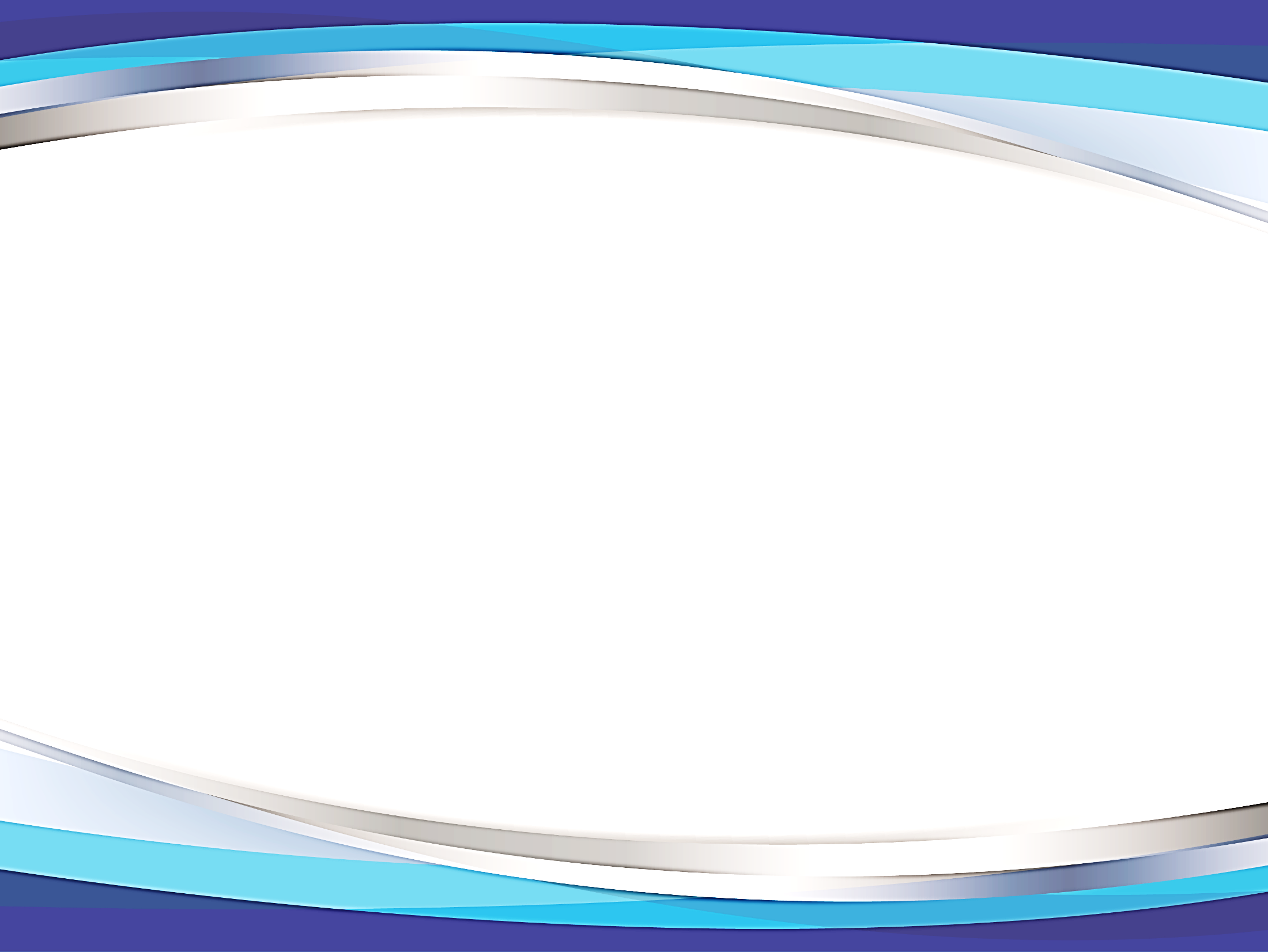 Conclusiones
El C.V., continua siendo un instrumento esencial a la hora de buscar y encontrar un empleo acorde a las propias expectativas y deseos del buscador.
A través del C.V. se determinar qué personas interesa entrevistar y cuales no.
En la elaboración del CV, no hay que olvidar que la presentación también es importante.
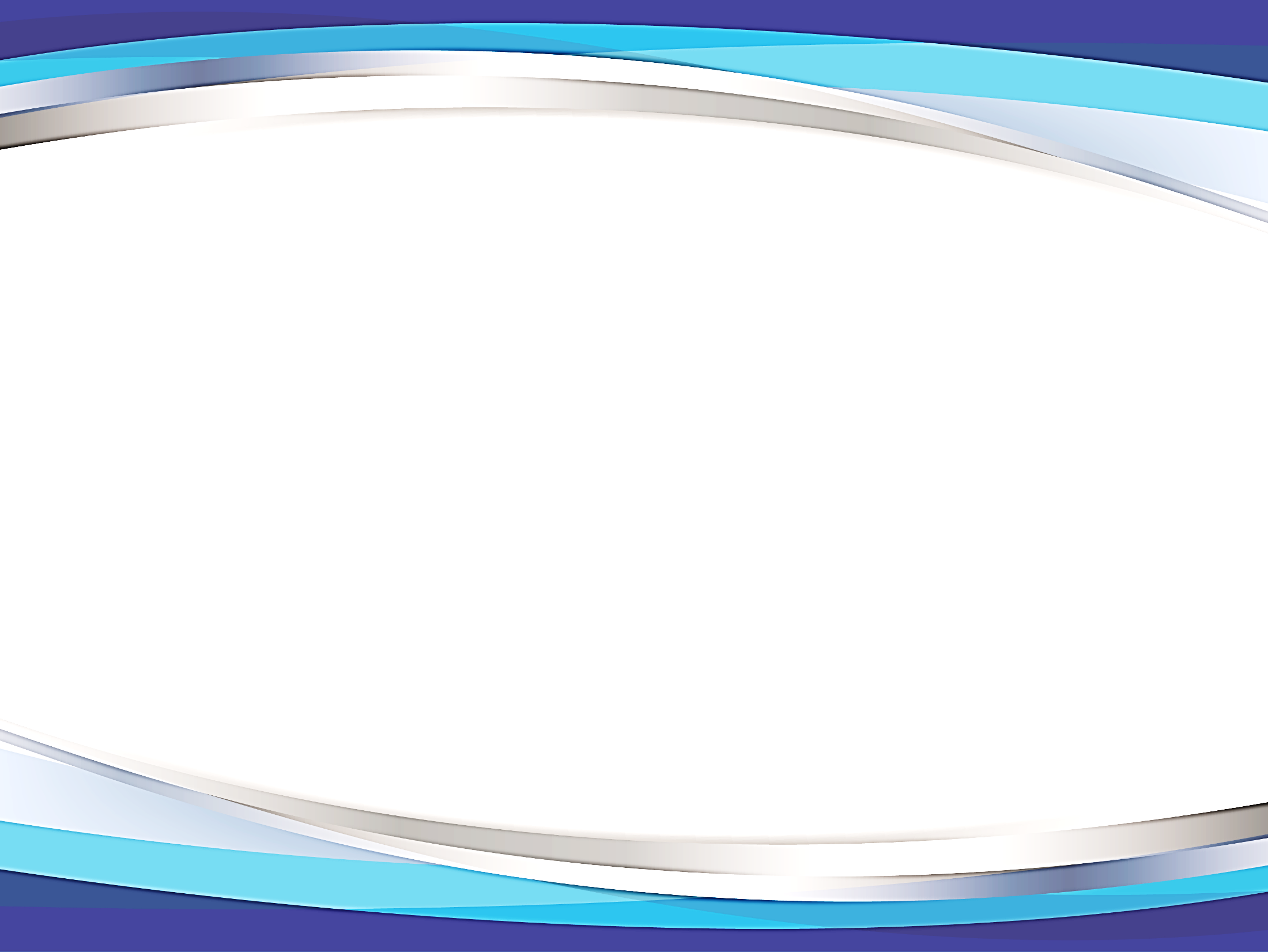 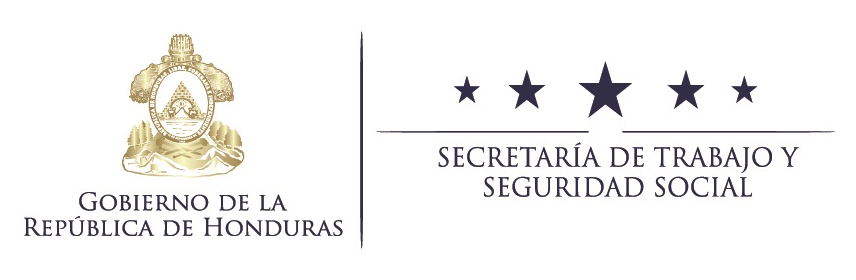 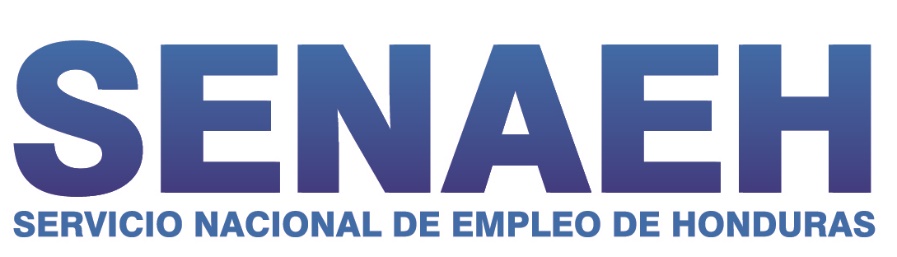 Gracias Por Su Atención
Servicio Nacional de Empleo de Honduras – Regional Tegucigalpa
eurolabortegucigalpa@gmail.com
senaeh@trabajo.gob.hn
Tel. 2232 1500